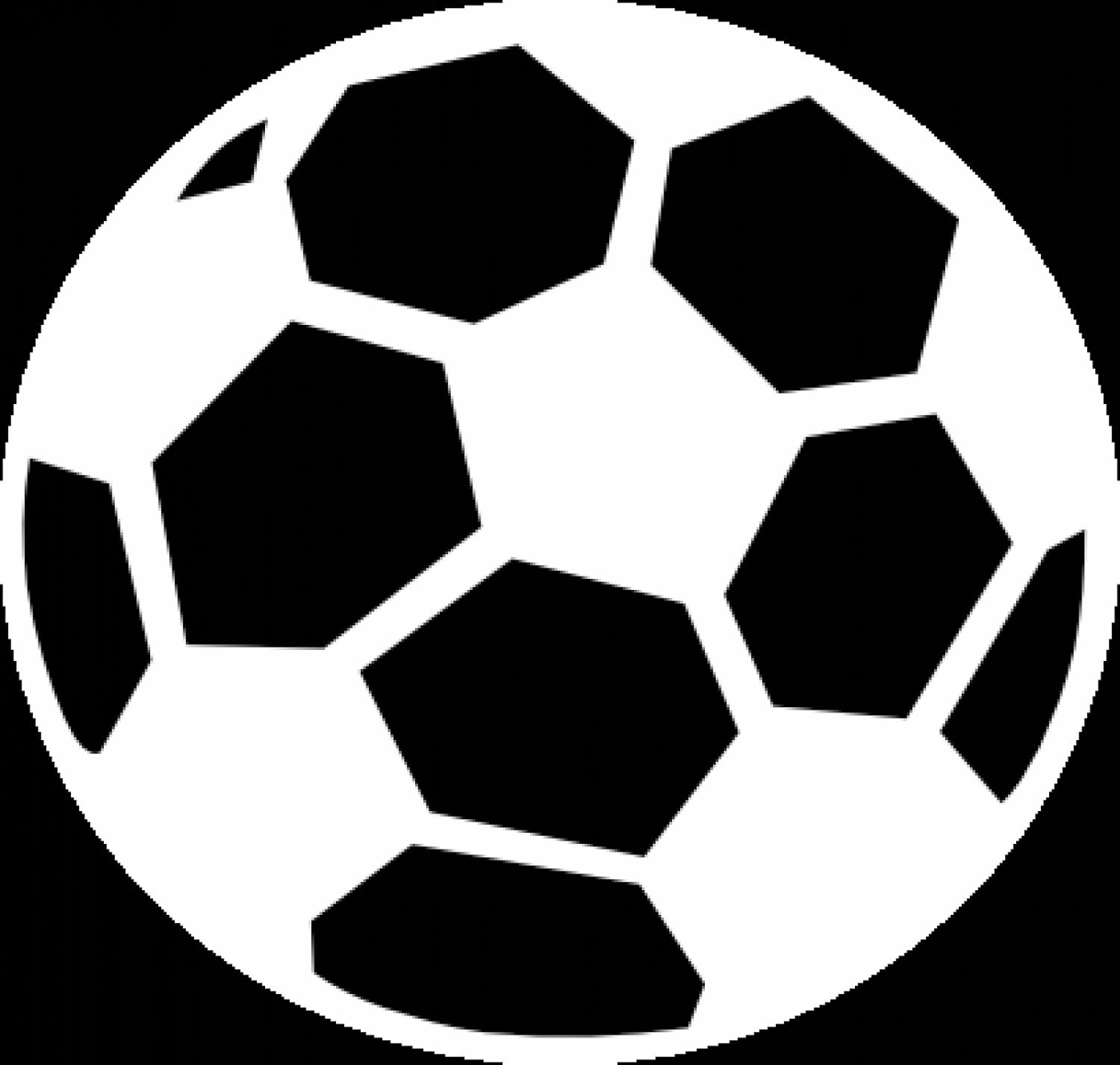 1 Kor. 15: 35-49
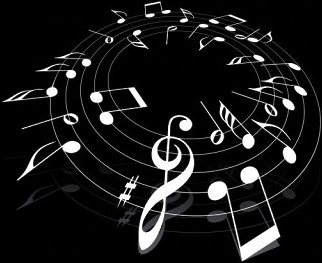 1 Kor. 15: 35-49
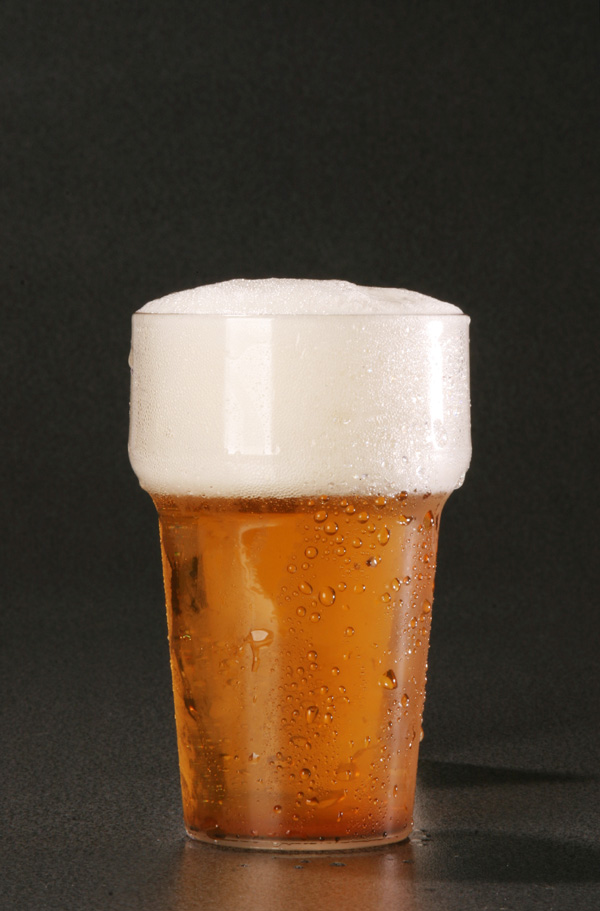 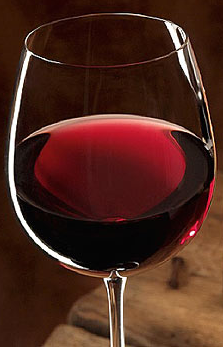 1 Kor. 15: 35-49
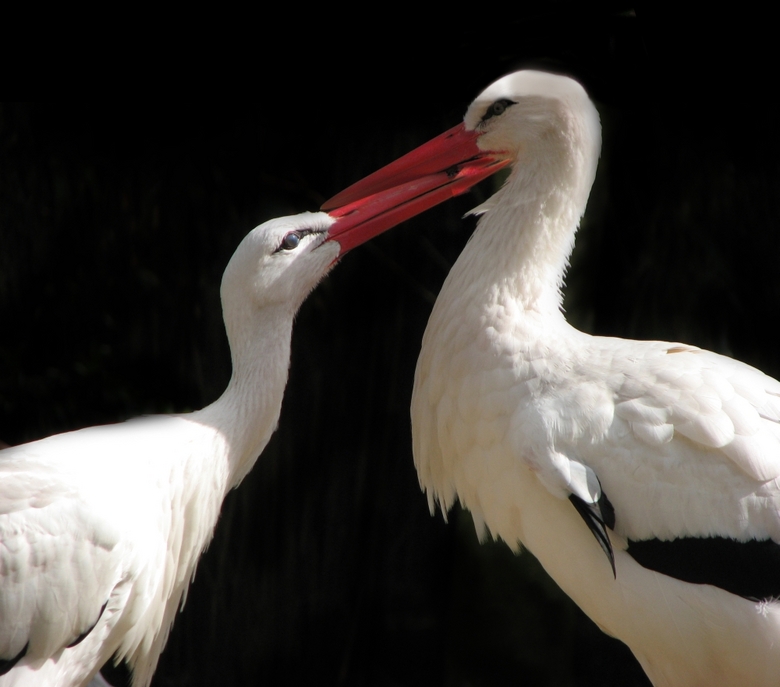 1 Kor. 15: 35-49
1 Kor. 15: 35-49
In deze preek:
De nieuwe aarde
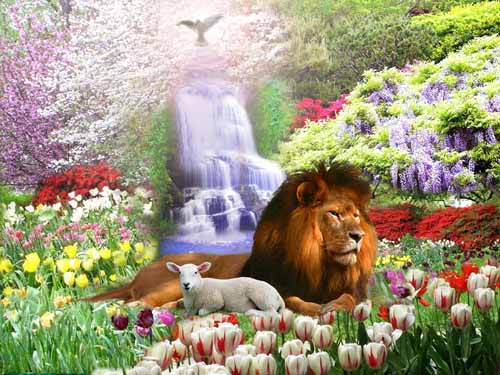 … wat voor lichaam zullen we daar eigenlijk hebben?

… wat zullen we daar doen?
1 Kor. 15: 35-49
Aan het einde van deze preek:
Antwoord op de vraag of je op de nieuwe aarde zult:
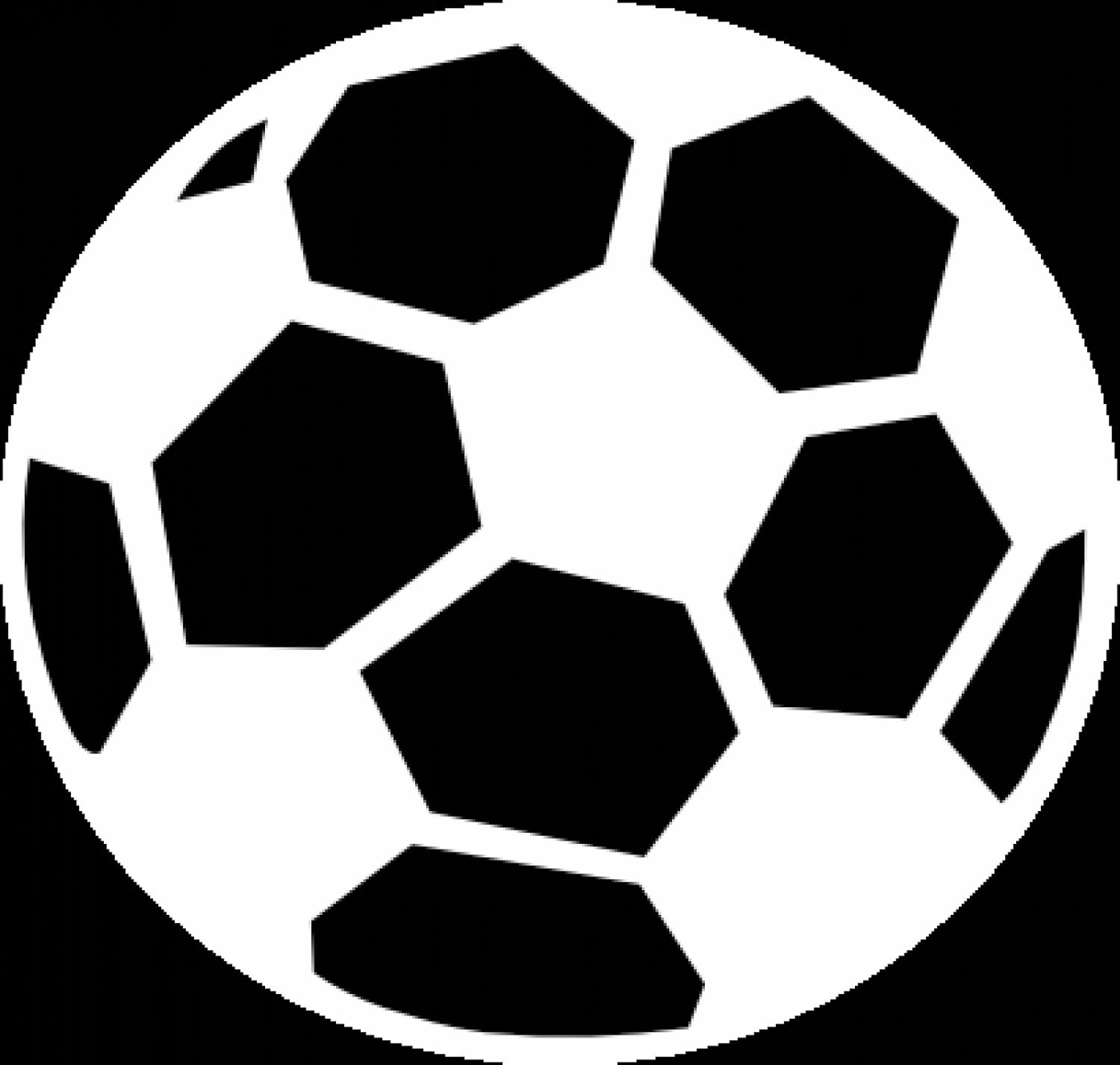 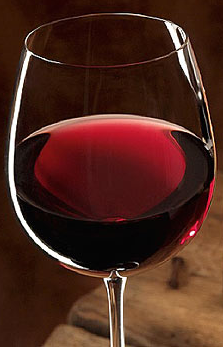 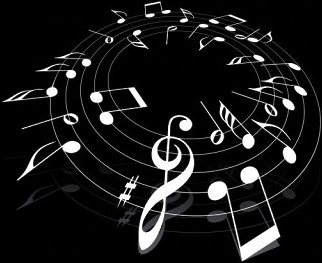 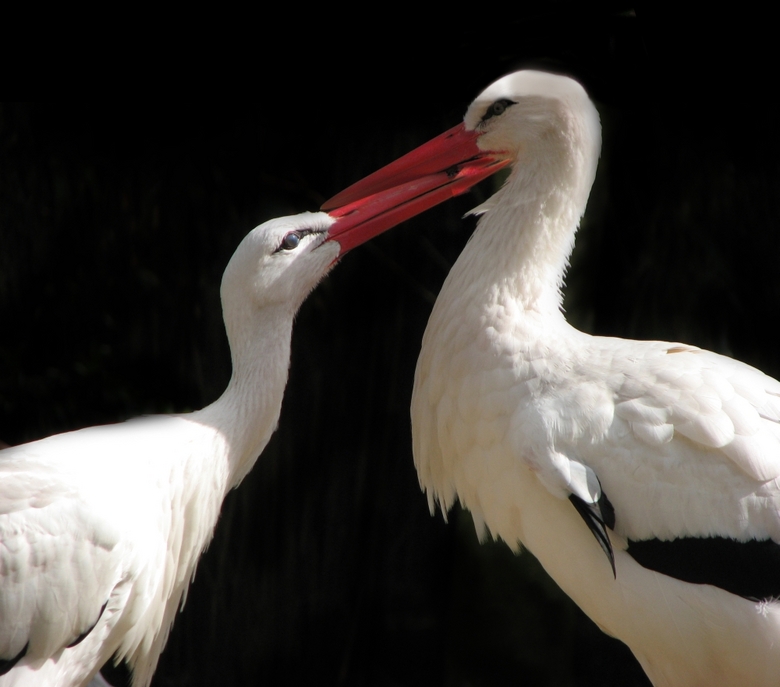 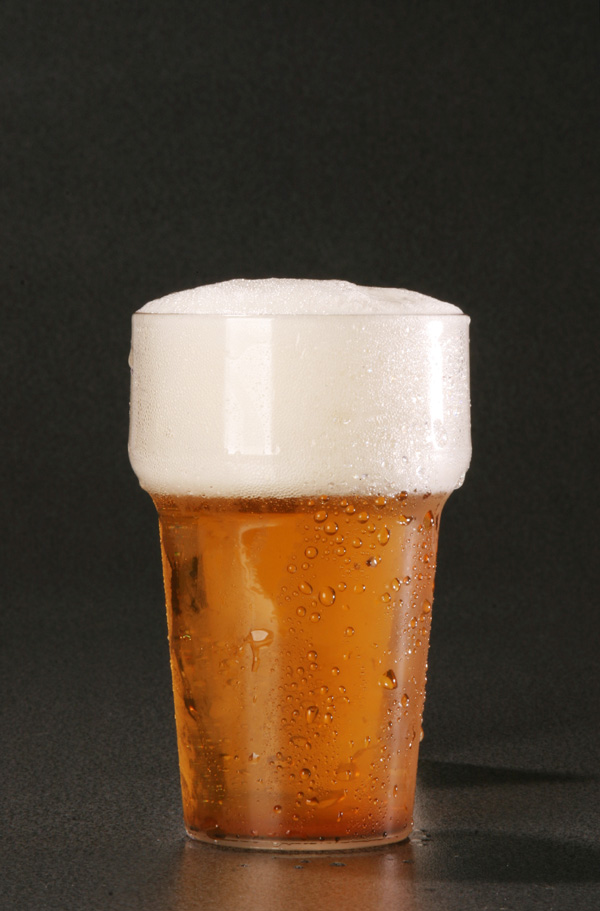 1 Kor. 15: 35-49
De nieuwe hemel en aarde en lichamelijkheid
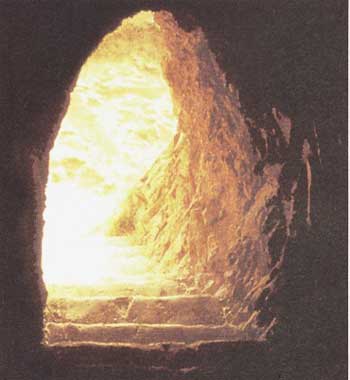 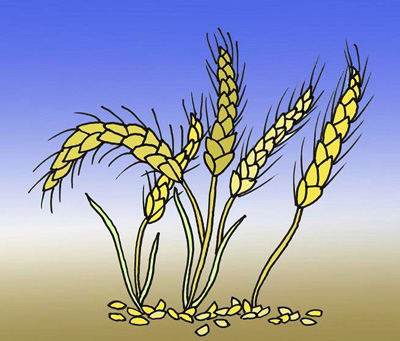 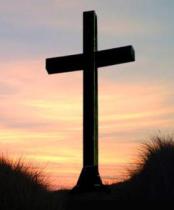 Vanuit het beeld van de graankorrel
Vanuit Pasen
1 Kor. 15: 35-49
1. Vanuit Pasen
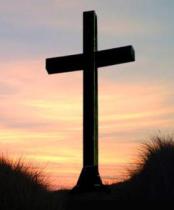 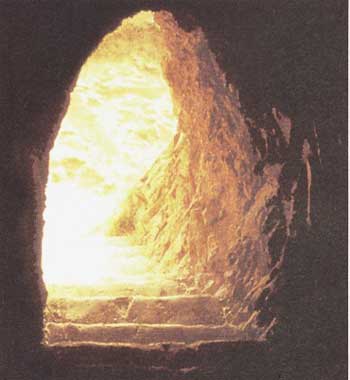 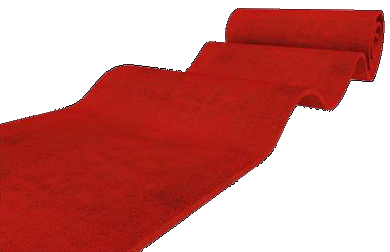 Voor ons
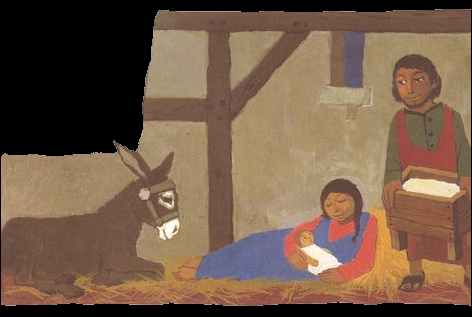 1 Kor. 15: 35-49
1. Vanuit Pasen
Jezus’ menswording heeft alles te maken met:
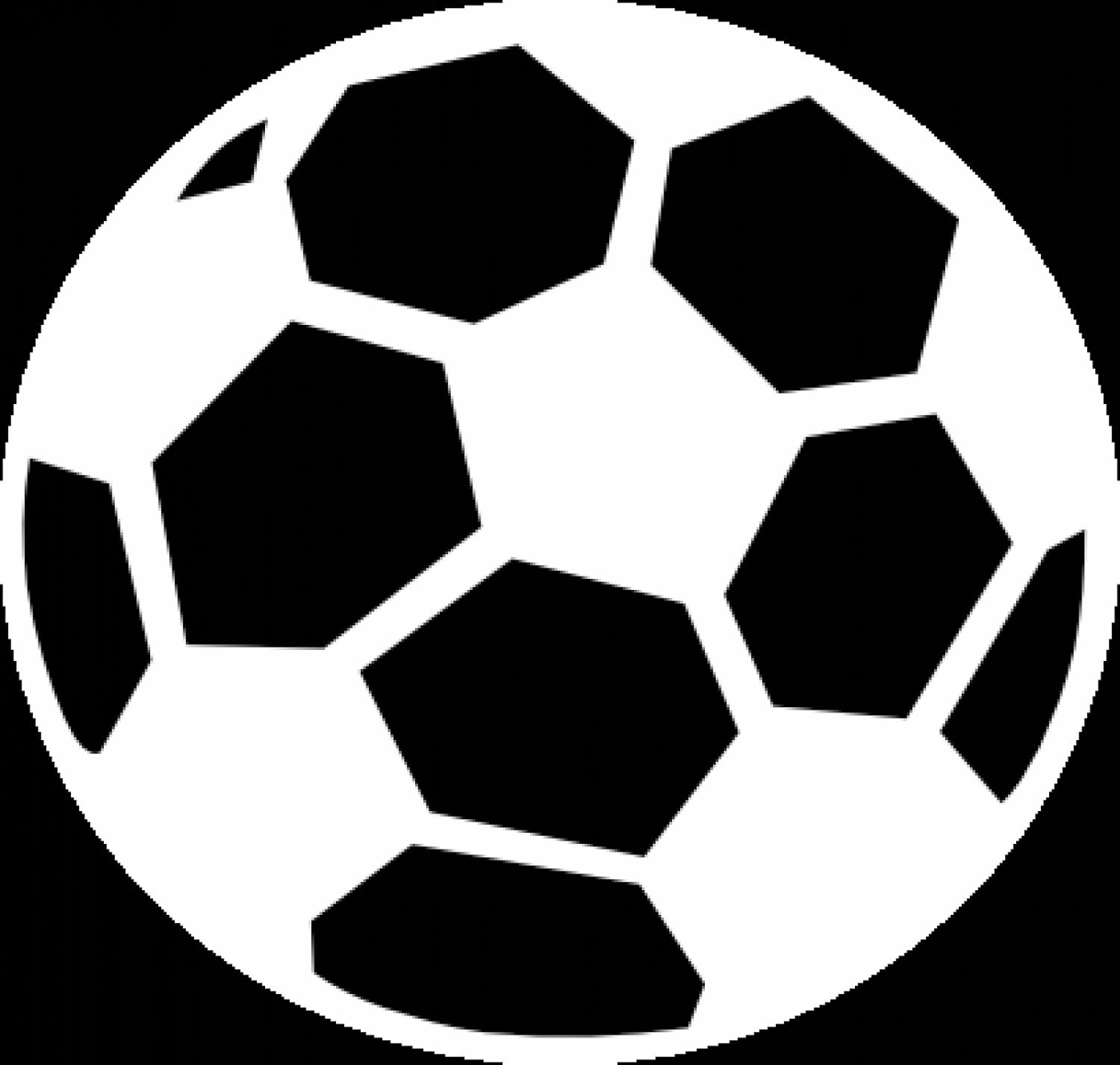 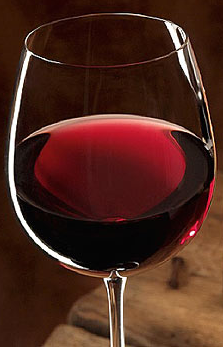 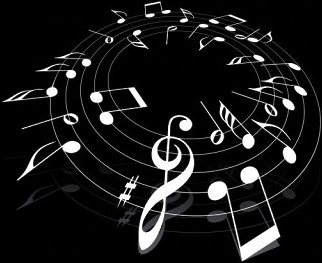 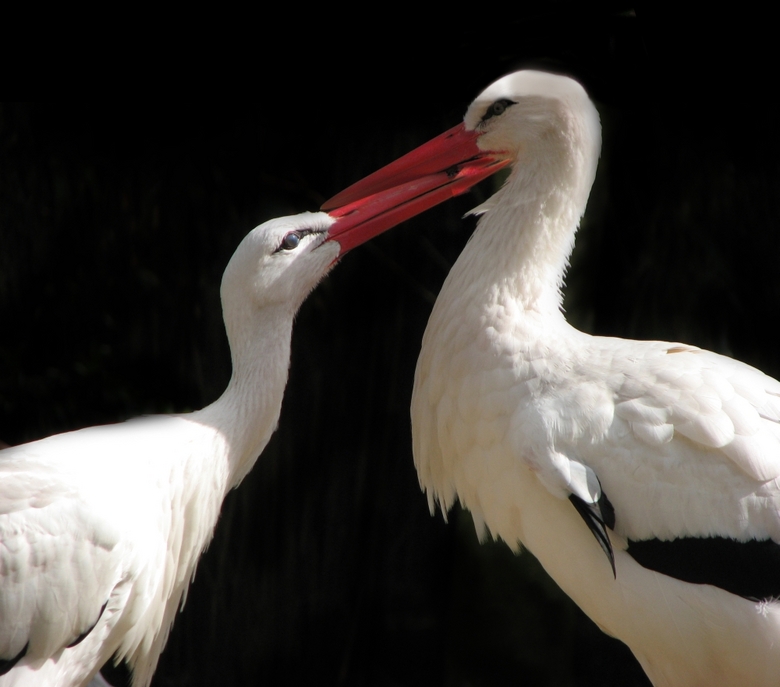 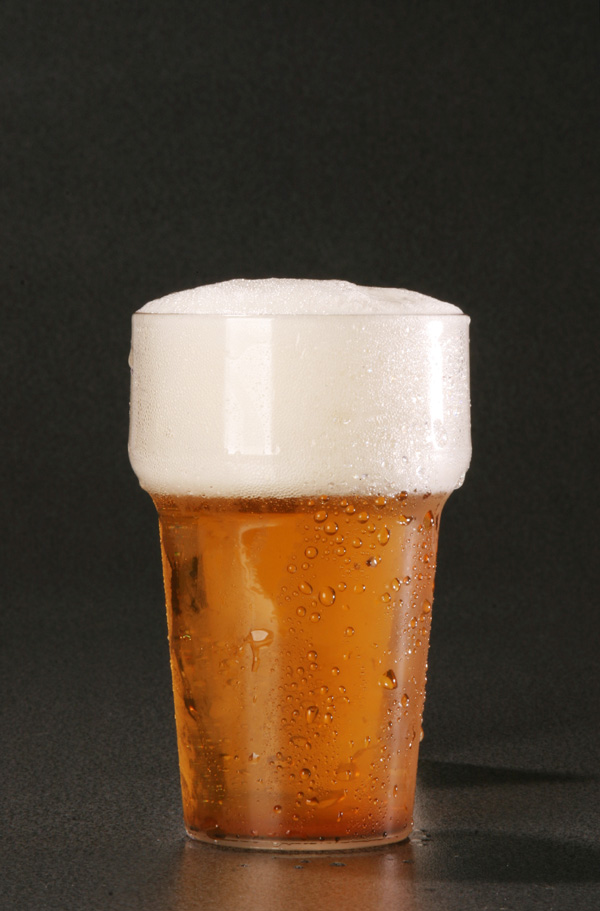 1 Kor. 15: 35-49
1. Vanuit Pasen
God wil door met de mens!
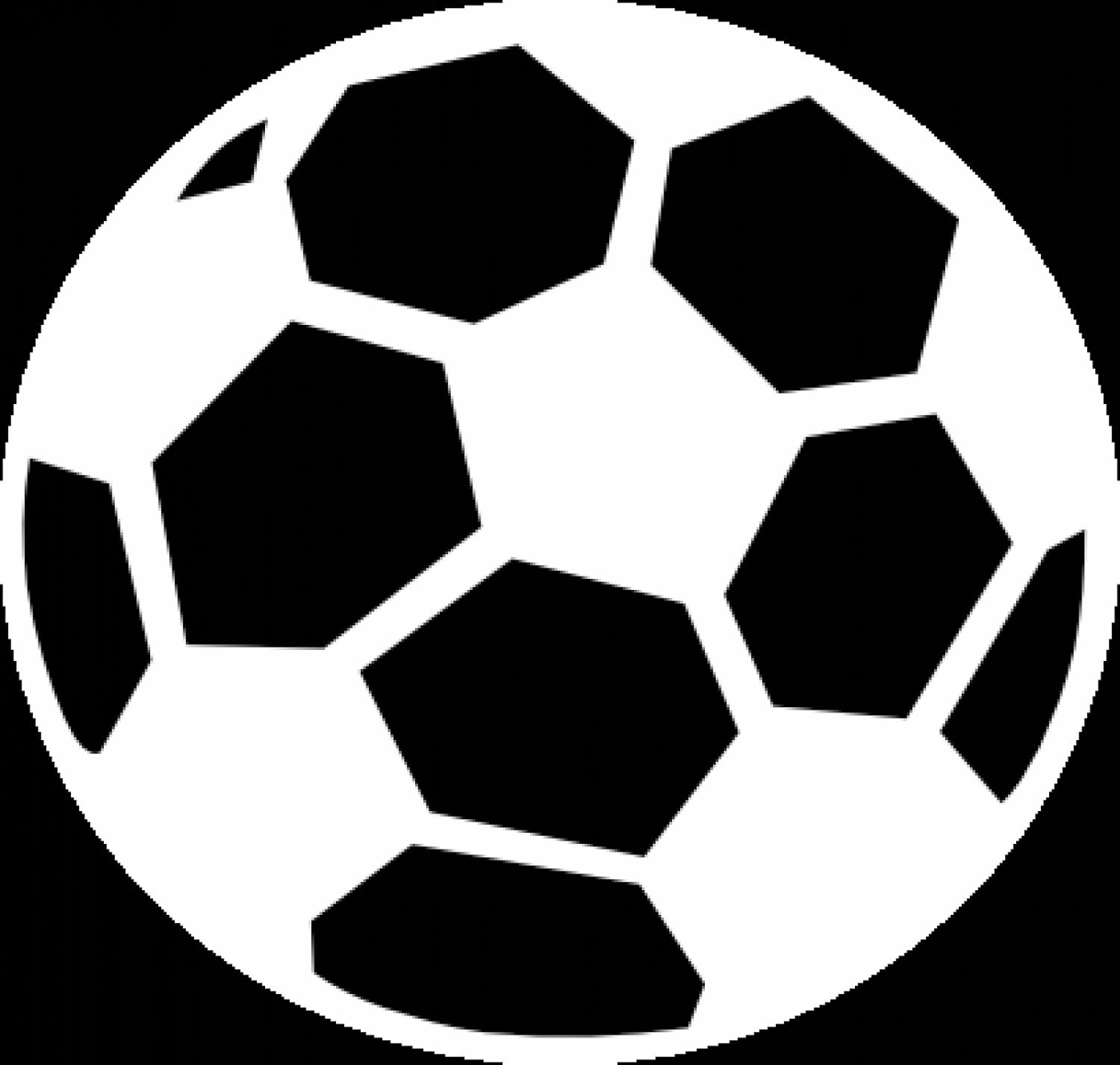 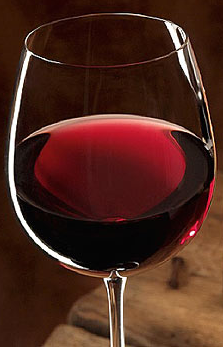 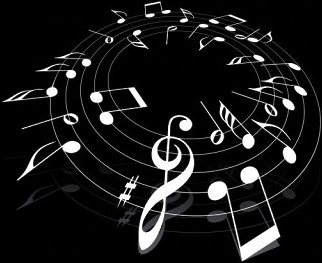 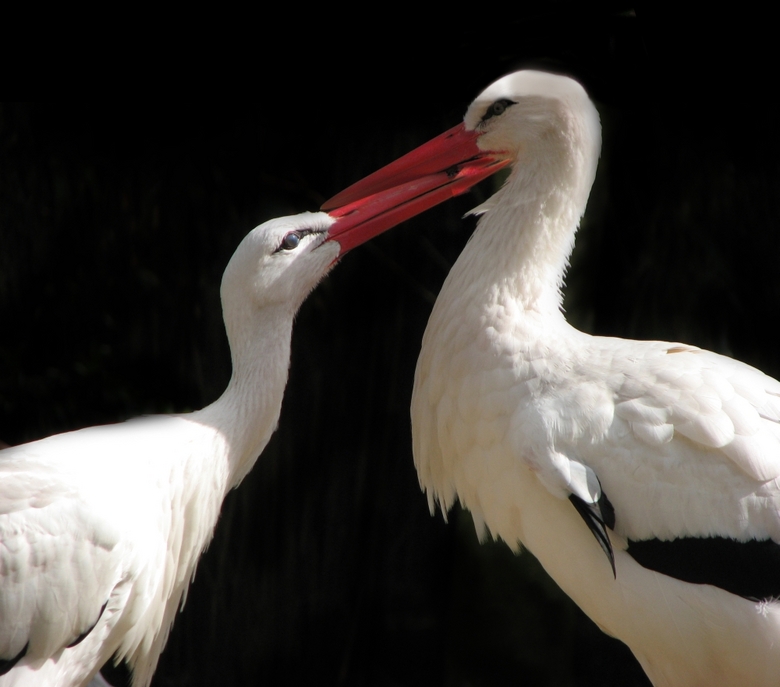 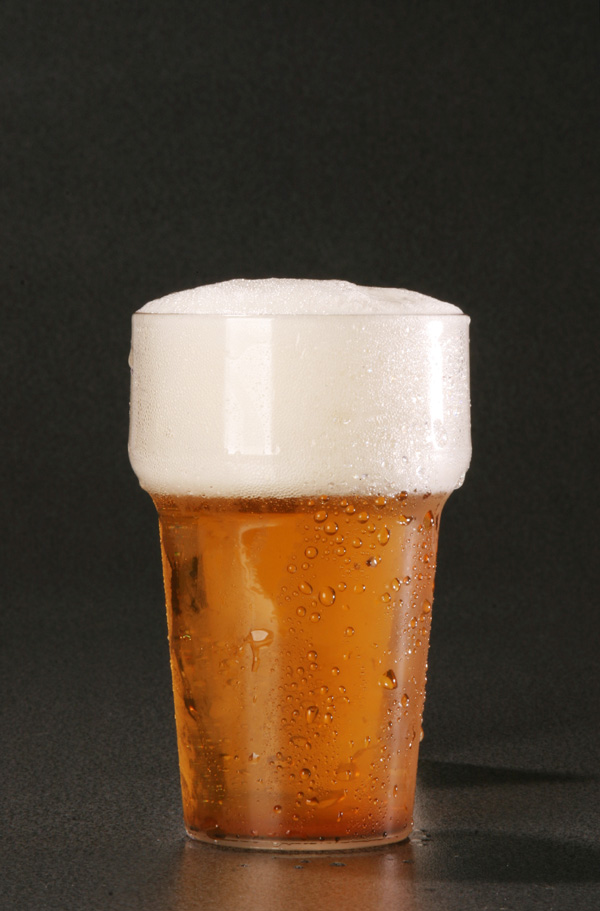 1 Kor. 15: 35-49
1. Vanuit Pasen
Jezus’ menswording en opstanding laat zien:
het gaat om de hele mens: ook ons lichaam
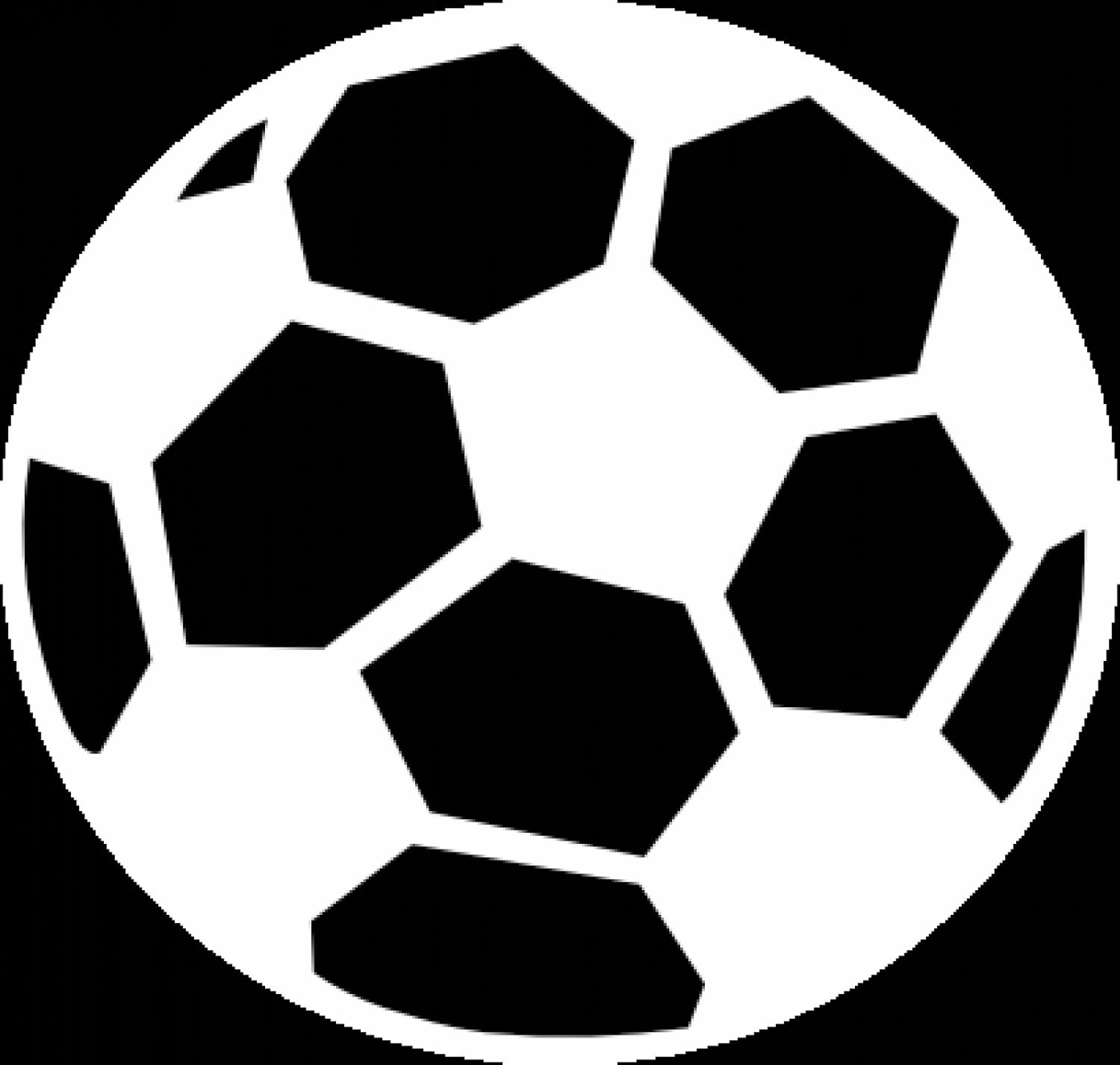 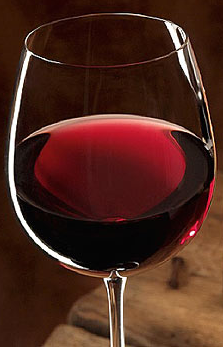 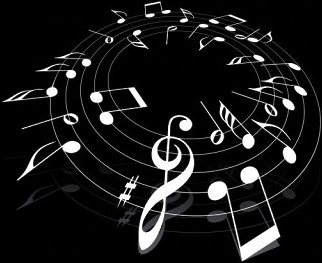 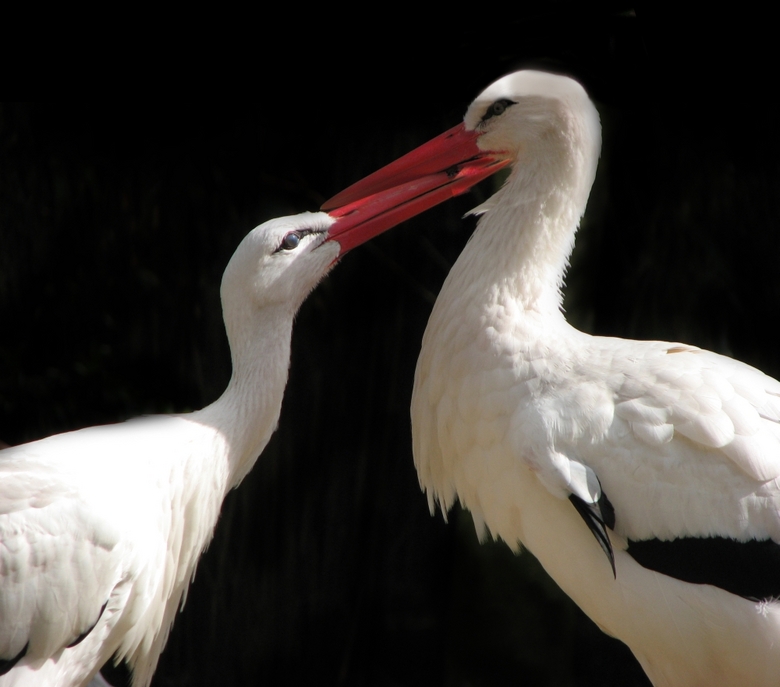 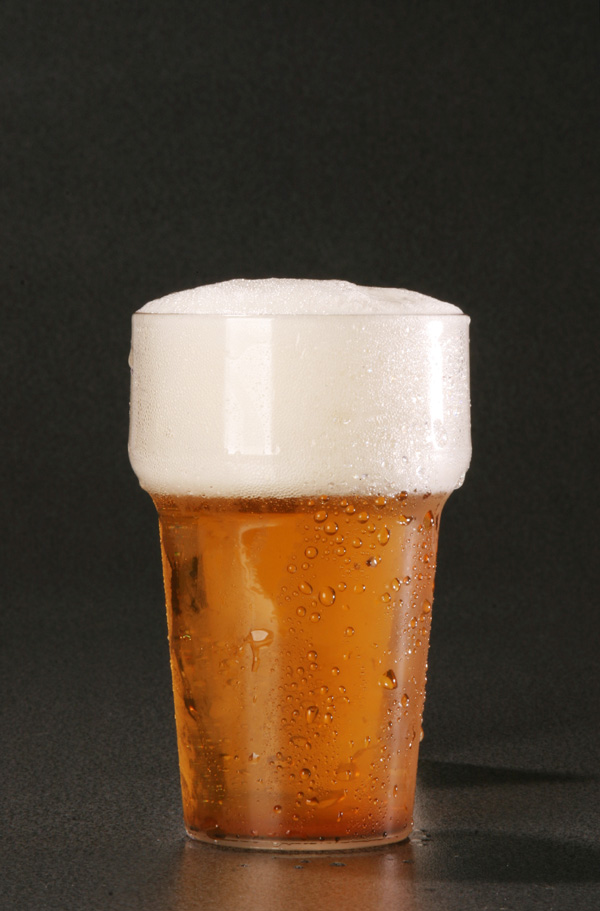 1 Kor. 15: 35-49
1. Vanuit Pasen
Jezus’ menswording en opstanding laat zien:
Ons lichaam is niet minderwaardig!
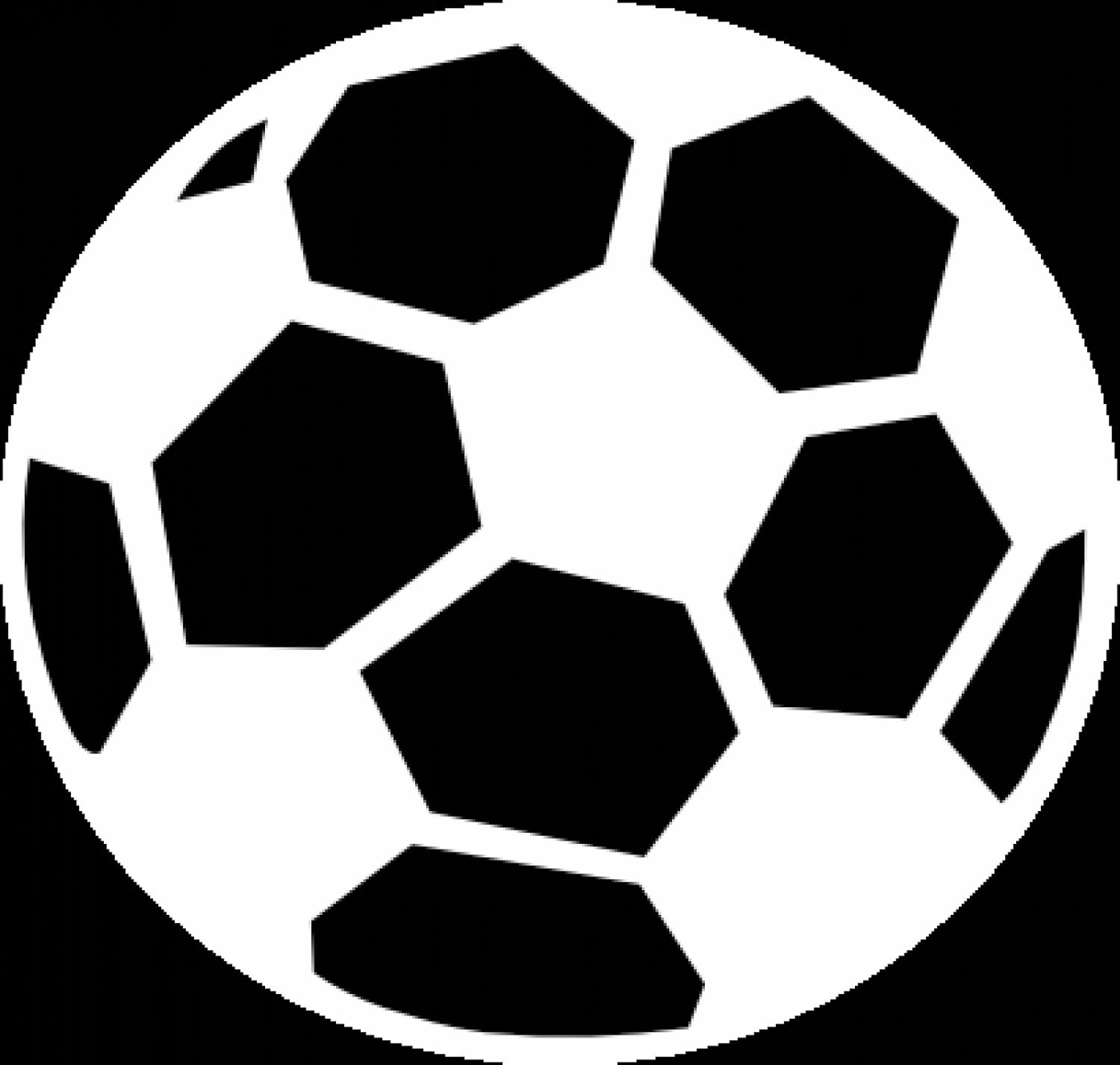 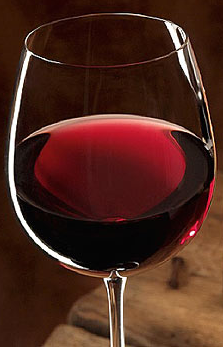 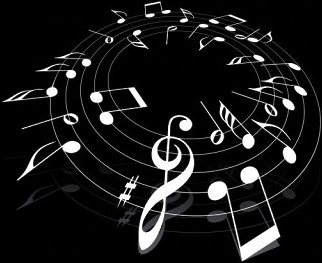 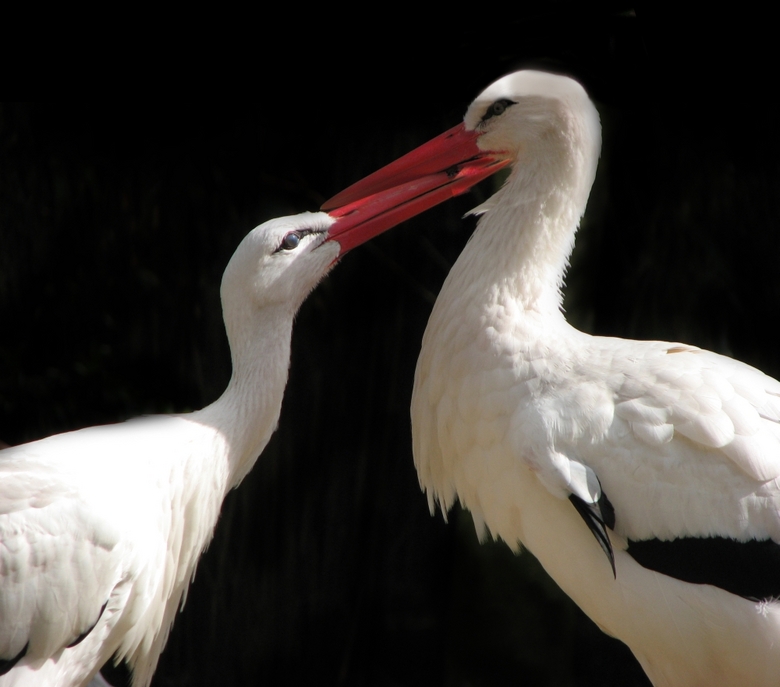 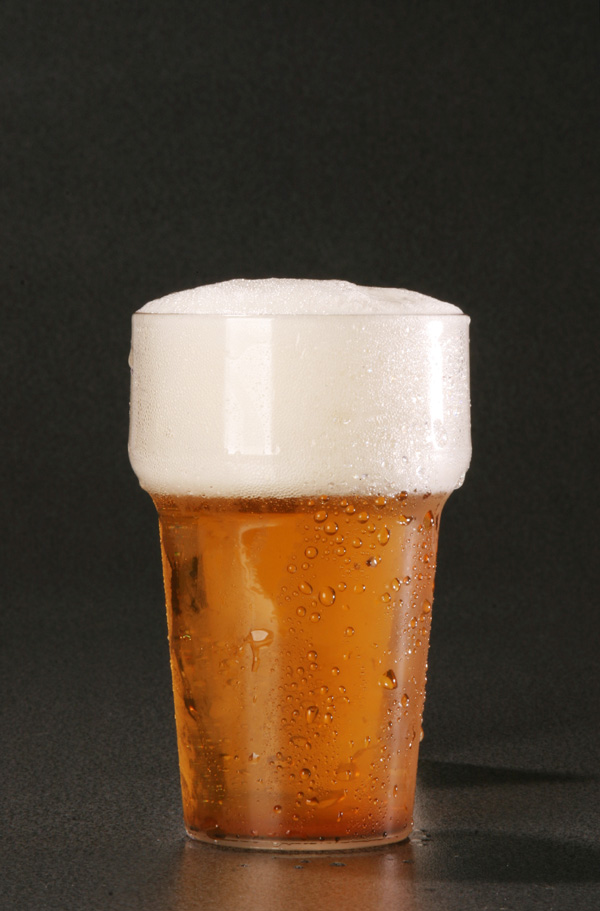 1 Kor. 15: 35-49
2. Het beeld van de graankorrel
“Stof ben je … “ (Gen. 3)
	Past goed bij het Griekse denken
	En bij het denken van vandaag

Maar … de graankorrel
	die is niet zo mooi
	net als de mens: ‘onaanzienlijk en zwak’
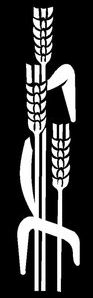 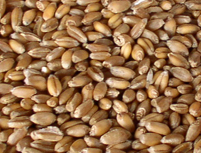 1 Kor. 15: 35-49
2. Het beeld van de graankorrel
Begraven = zaaien

Jij wordt gezaaid

Vs. 52: mensen worden veranderd
in helemaal gave staat

Geestelijk lichaam = de brandstof waar het op draait: God.
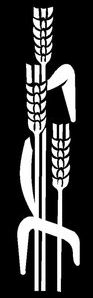 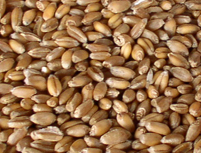 1 Kor. 15: 35-49
2. Het beeld van de graankorrel
Algemeen: enorme variatie. Net als nu.
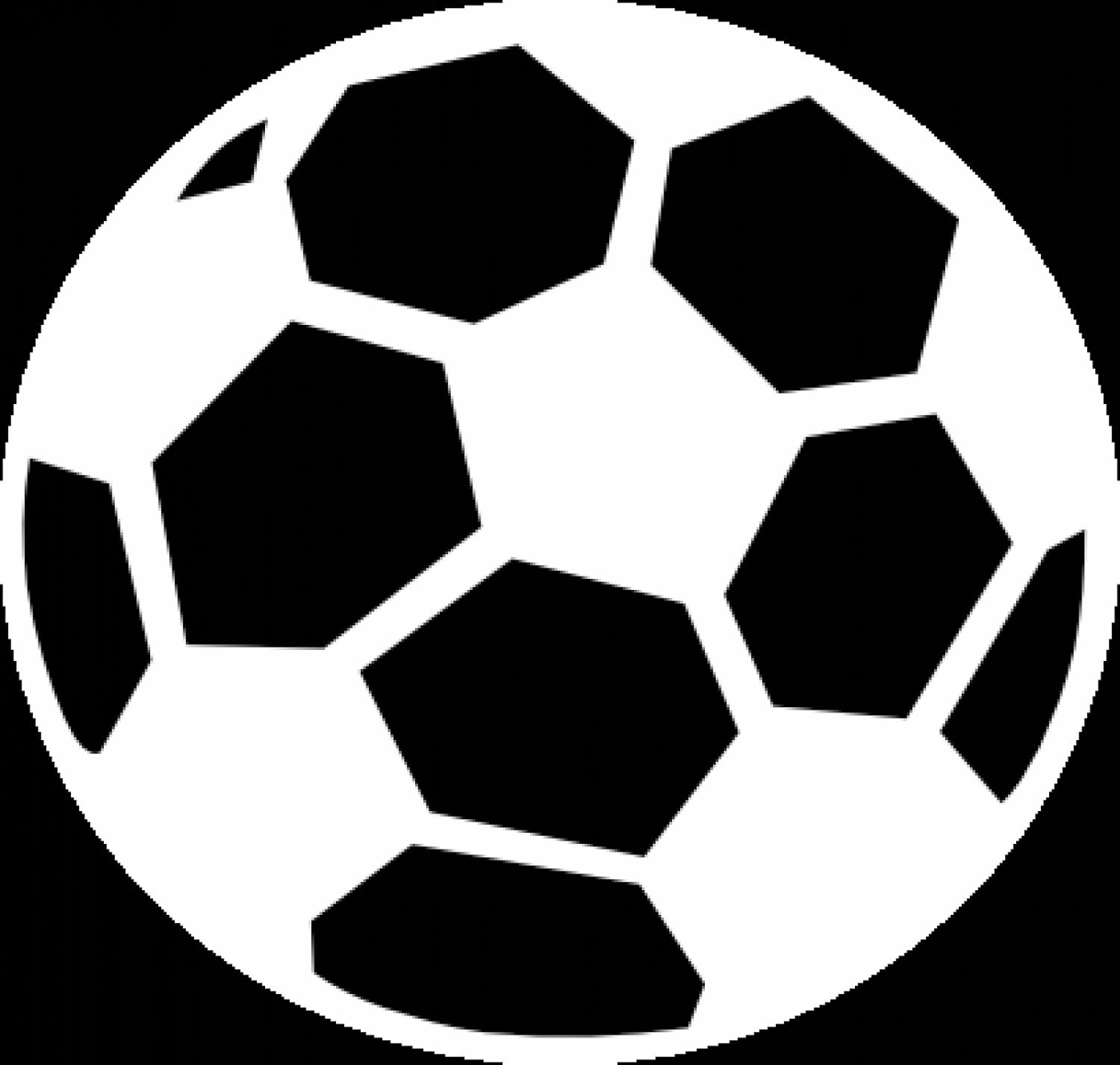 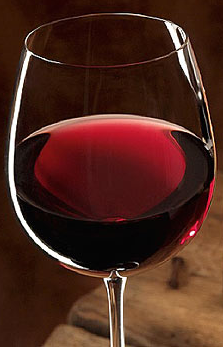 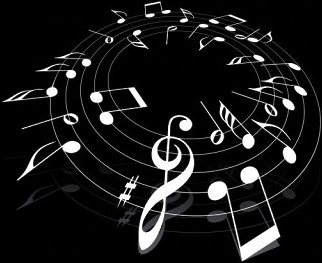 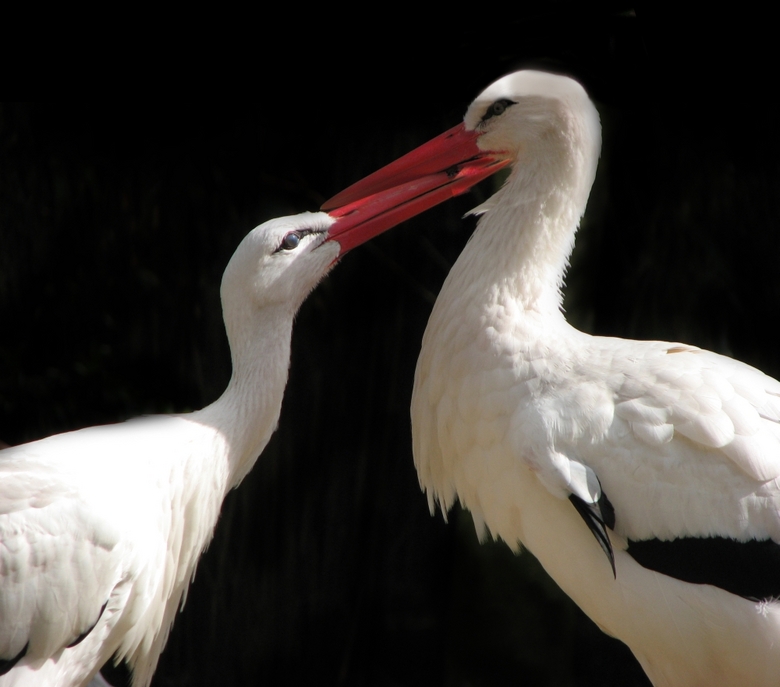 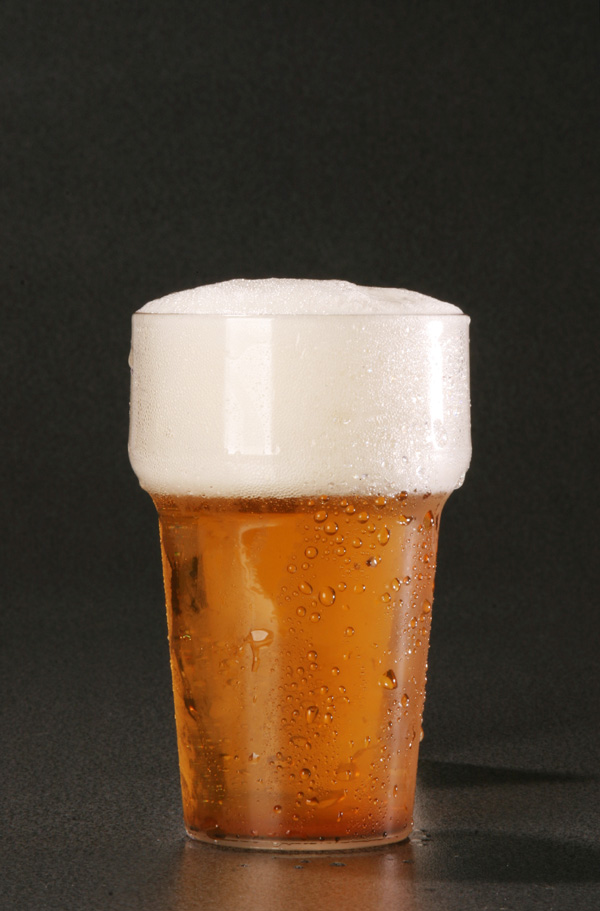 1 Kor. 15: 35-49